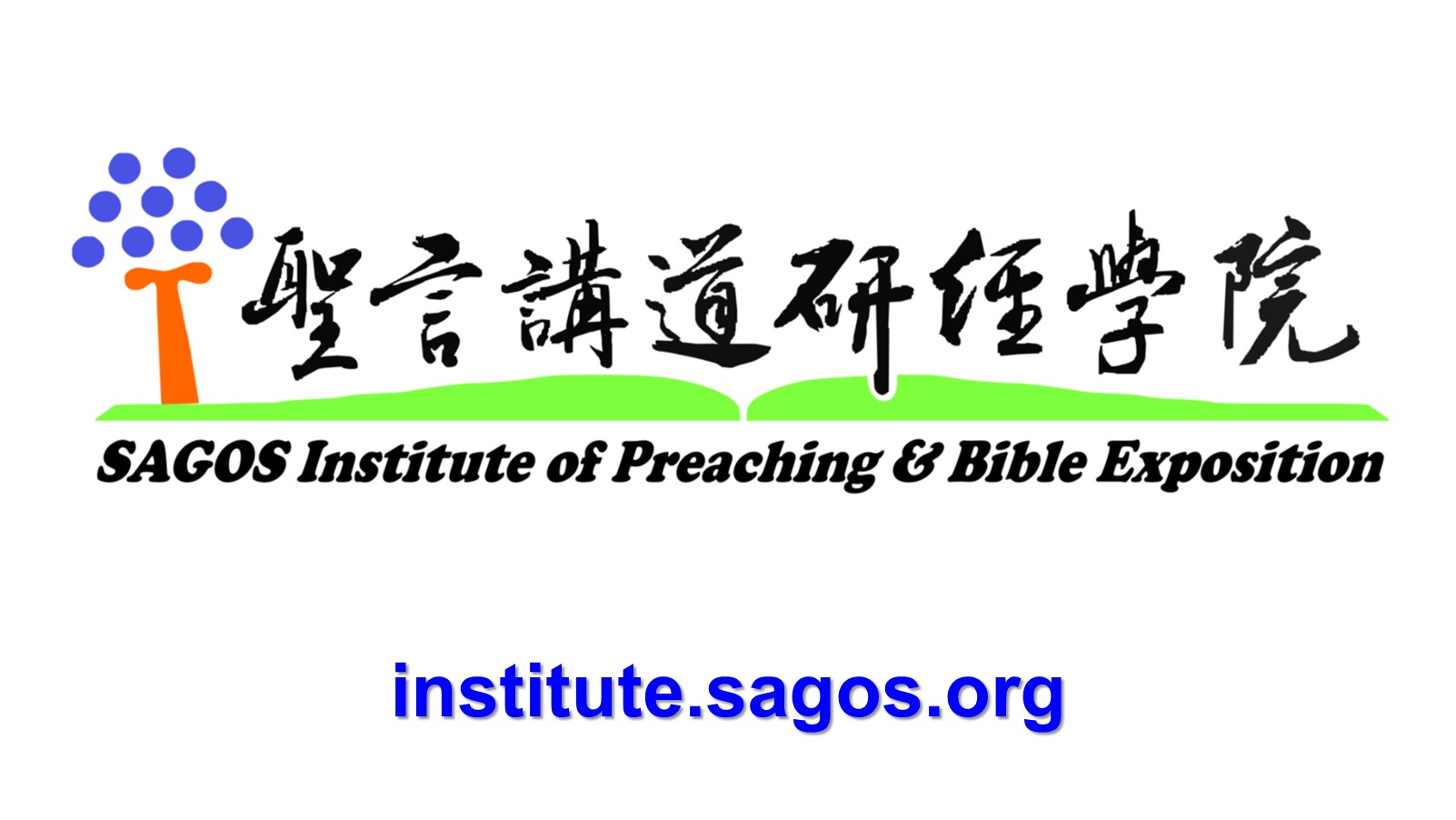 “醒目仔 smart kid”
（百度百科）
聰明、伶俐、機靈
一點就明、反應快
第一時間急人之所急
給人之所需
公司請什麼員工？
要 IQ、EQ 夠高？
神揀選誰為他做工？
創世記 37:1-11
1 雅各住在迦南地，就是他父親寄居的地。 
2 雅各的記略如下。約瑟十七歲與他哥哥們一同牧羊。他是個童子，與他父親的妾辟拉、悉帕的兒子們常在一處。約瑟將他哥哥們的惡行報給他們的父親。
約瑟打小報告嗎？
       tattletale
將他哥哥們的惡行報給父親
bad report
דִּבָּה
臭名、惡名
infamy
רָעָה
邪惡
evil
哥哥們的邪惡！
西緬、利未的大屠殺
(創34:1-31)
創37:20 
 來罷！
我們將他殺了
丟在一個坑裡
就說有惡獸把他吃了
約瑟的正義
打小報告？
tattletale
舉報？
whistleblower
父親雅各的偏心
3 以色列原來愛約瑟過于愛他的衆子，因爲約瑟是他年老生的；他給約瑟做了一件彩衣。 
4 約瑟的哥哥們見父親愛約瑟過于愛他們，就恨約瑟，
不與他說和睦的話。
父親失去屬靈帶領的權柄
約瑟第一個夢
5 約瑟做了一夢，告訴他哥哥們，他們就越發恨他。 
6 約瑟對他們說：
請聽我所做的夢： 
7 我們在田裏捆禾稼，
我的捆起來站著，
你們的捆來圍著我的捆下拜。
8 他的哥哥們回答說：
難道你真要作我們的王嗎？
難道你真要管轄我們嗎？
他們就因爲他的夢和他的話
越發恨他。
約瑟第二個夢
9 後來他又做了一夢，也告訴他的哥哥們說：看哪，我又做了一夢，夢見太陽、月亮，與十一個星向我下拜。
10 約瑟將這夢告訴他父親和他哥哥們，他父親就責備他說：你做的這是甚麽夢！難道我和你母親、你弟兄果然要來俯伏在地，向你下拜麽？
11 他哥哥們都嫉妒他，
他父親却把這話存在心裏。
約瑟絕對誠實！
亞伯拉罕、以撒、雅各
的錯失
神所揀選的人
約瑟的屬靈特質
誠實
敬畏神
心裏沒有虛假
嫉惡如仇
林前13:6 不喜歡不義 只喜歡真理
屬靈領袖的特質
忠于神真理
必須有勇氣
做當盡本份時
不怕被人嫉妒、憎恨、排斥
甚至被人陷害
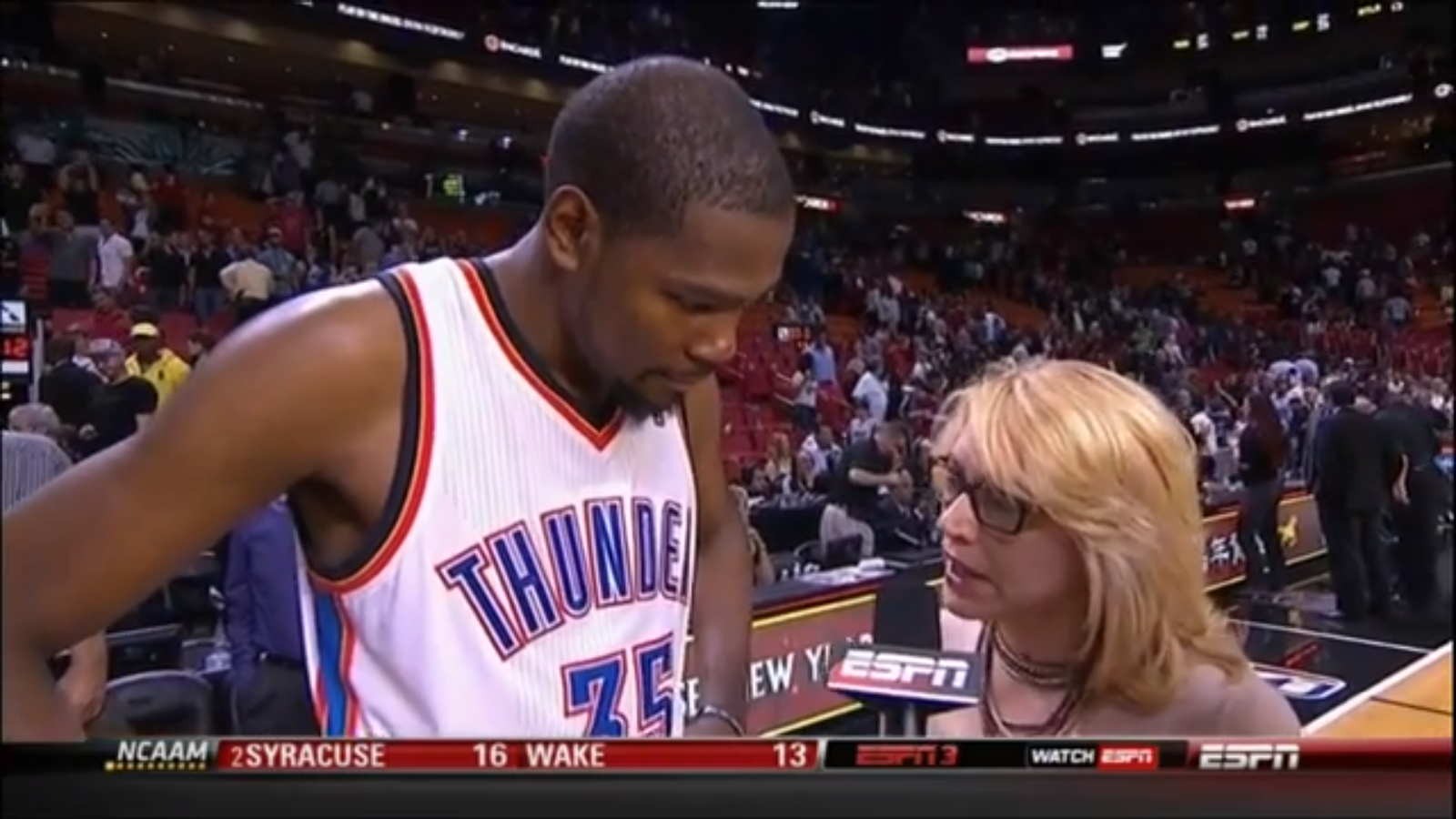 2014-01-29
ESPN記者Burke
雷電隊Kevin Durant
Durant:   
Thank God, that’s all I can say. Jesus Christ.  
我只能說，感謝神，是耶穌基督！
Burke 嘲笑說: You didn’t have nothing to do with it?  難道你沒有功勞嗎？
Durant:  No. It’s all Him. 
      完全是祂的緣故！
世界哲學
事不關己 己不勞心
識時務者爲俊杰
明哲保身 息事寧人
告發貪污？多一事不如少一事
不要作聲 以免殃及池魚
你不作聲誰會說你是啞巴
動物懂變色
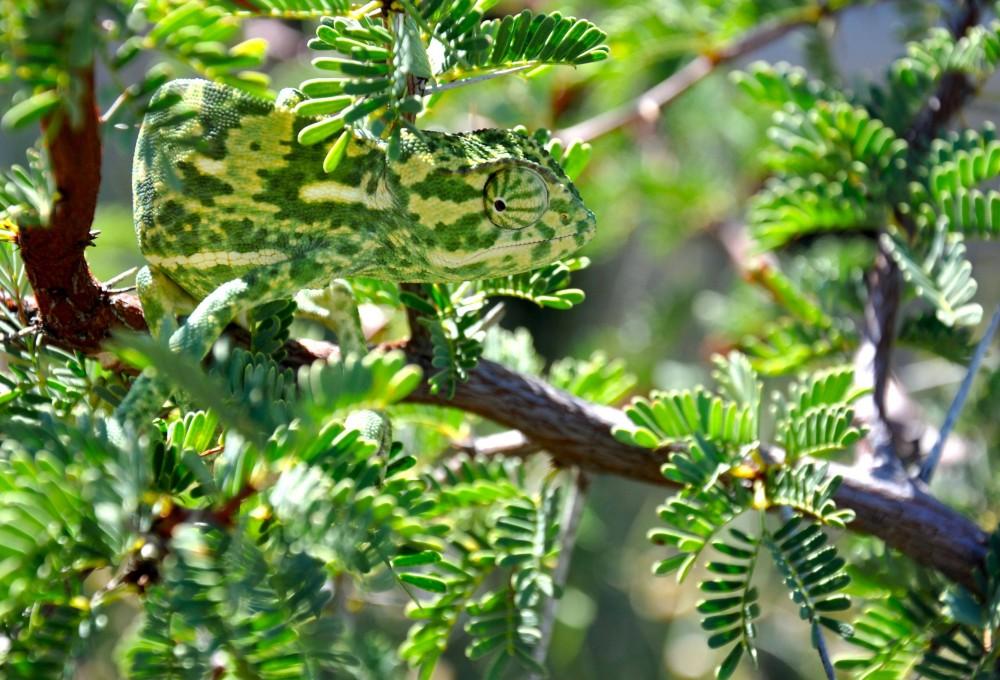 變色龍 Chameleon
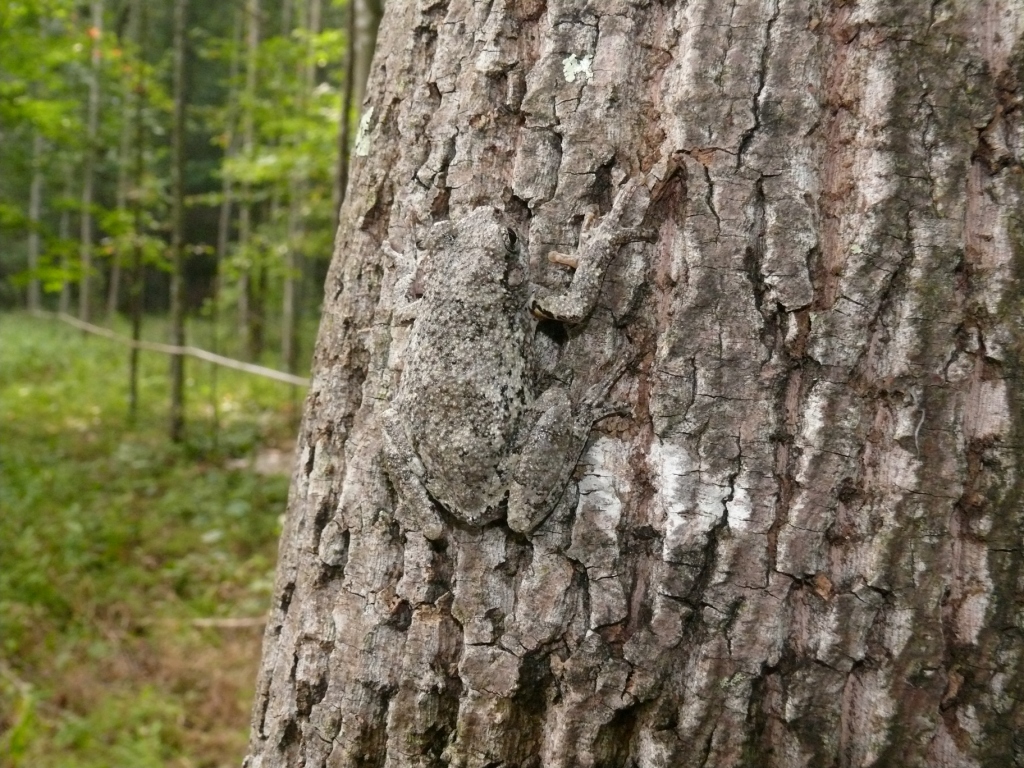 癩蛤蟆 toad
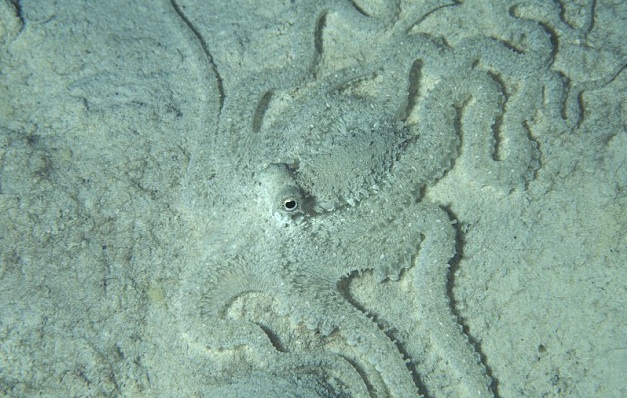 章魚 octopus
章魚最厲害！
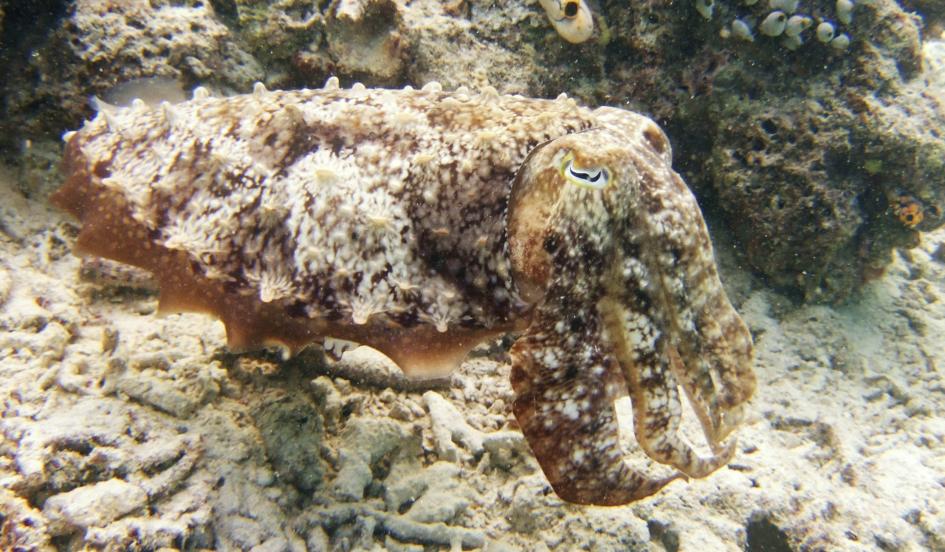 章魚皮膚可采用周圍的顔色
章魚短片
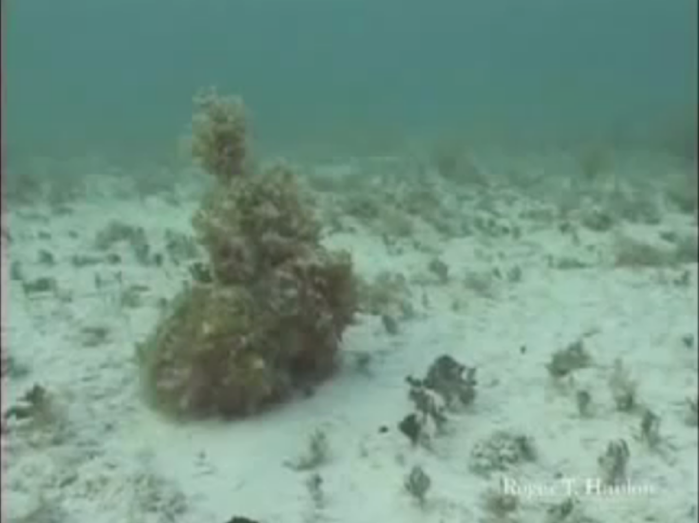 footage courtesy of Roger Hanlon
Octopus vulgaris Camouflage Change - Bing video
你會變色如章魚嗎？
不要做章魚的基督徒!
神揀選誰作祂的器皿？
看重神真理
肯作中流砥柱
不隨波逐流
不怕被人嘲笑、嫉妒、憎恨
他被世界看為
不够聰明、靈活
不懂變色
不識時務
被稱爲蠢笨
你願意這樣追求嗎？
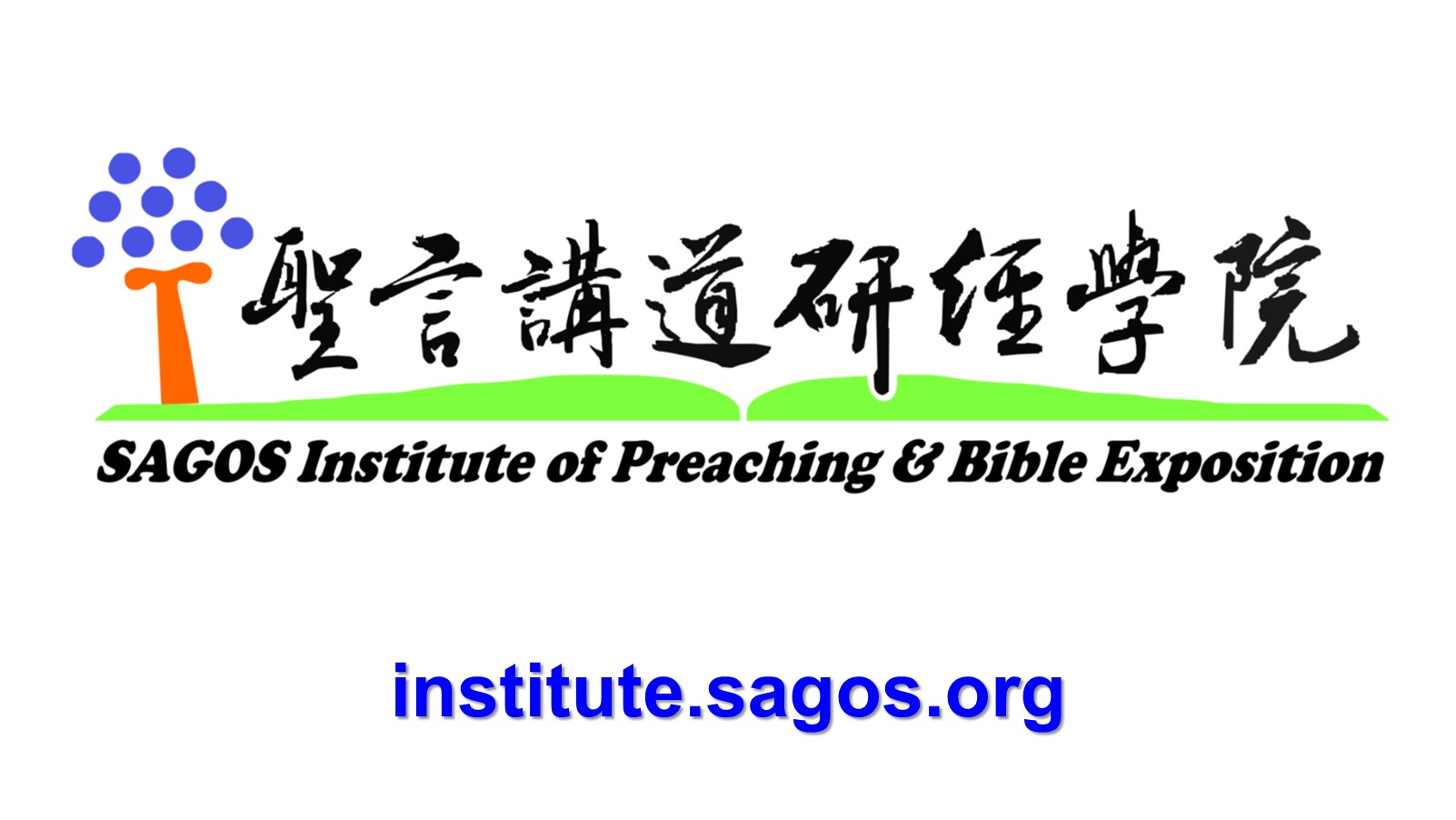